AVALIAÇÃO DA REMOÇÃO DOS MICROPLÁSTICOS DE POLIETILENO E POLIESTIRENO EXPANDIDO POR COAGULAÇÃO QUÍMICA
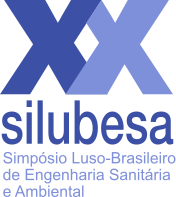 Thaynara Lorrayne de OLIVEIRA1, Francisco Javier Cuba TERAN2, Renata Medici Frayne CUBA³, Fernanda Ferreira FREITAS4, Hellem Victoria Ribeiro SANTOS5
1. Escola de Engenharia Civil e Ambiental, Universidade Federal de Goiás, Goiânia-Go, thaynaralorrayne_@hotmail.com; 2. Escola de Engenharia Civil e Ambiental, Universidade Federal de Goiás, Goiânia-Go, paco.ufg@gmail.com; 3. Escola de Engenharia Civil e Ambiental, Universidade Federal de Goiás, Goiânia-Go, renatafrayne@ufg.br; 4. Instituto de Química, Universidade Federal de Goiás, Goiânia-Go, fernanda_ferreira_freitas@ufg.br; 5. Escola de Engenharia Civil e Ambiental, Universidade Federal de Goiás, Goiânia-Go, hellemvsantos@gmail.com.
Tabela 1. Resultados do planejamento fatorial completo 2² para remoção dos microplásticos por coagulação
Objetivo
Avaliar as condições ideais para remoção do microplástico de polietileno (PE) e poliestireno expandido (EPS), por processo de coagulação e floculação, utilizando o sulfato de alumínio (Al2(SO4)3.
INTRODUÇÃO
Os microplásticos (MPs) podem chegar até mananciais superficiais, subterrâneos, mares e oceanos pelo percurso natural ou por despejos de efluentes líquidos e podem persistir no meio ambiente e suportar às intempéries por anos (Thompson et al., 2004), com capacidade de adsorver compostos orgânicos, metais pesados e insumos com altos teores tóxicos em sua superfície (Ma et al., 2019).
Os MPs são fáceis de ser ingeridos pelos animais aquáticos, logo a toxicidade presente nas superfícies dos MPs passa a se abrigar nos seres aquáticos, prejudicando o crescimento reprodutivo (Coppock et al., 2017), além de inibir o apetite e alterar o comportamento das espécies (Pan et al., 2019). E pela cadeia alimentar, conseguem alcançar os órgãos humanos (Ragusa et al., 2021). Todavia, os potenciais riscos dos MPs na saúde humana ainda precisam ser investigados.
MATERIAIS E MÉTODOS
Foram aplicados dois fatoriais completos a 2k, incluindo duas repetições nos pontos centrais (pc), um para cada tipo de microplástico (PE e EPS). Os tamanhos dos MPs foram fixados em 0,6 mm e 0,9 mm, para o PE e EPS, respectivamente. As variáveis independentes selecionadas foram Al2(SO4)3 (mg.L-1) e pH. Os experimentos foram realizados com um despejo líquido produzido em laboratório, considerando os parâmetros de mistura rápida (400 rpm por 1 min), mistura lenta (100 rpm por 15 min) e sedimentação (30 min), com uma velocidade de 0,1 cm/min, no Jar Test. Após o periodo de espera para a sedimentação, uma amostra foi coletada de cada jarro, com auxílio de uma seringa de 50 mL. Para quantificação dos microplásticos remanescentes, a determinação de turbidez foi aplicada. Vale ressaltar que, para efeitos de confiabilidade do método nefelométrico, em cada coleta das amostras, foram evitadas perturbações aos sistemas.
Conclusões
O presente trabalho permite concluir que, por meio do fatorial completo a 2k, as variáveis concentração de coagulante Al2(SO4)3 e pH exercem influência sobre a remoção dos MPs de PE e EPS. A técnica de coagulação e floculação, analisadas com a ferramenta de planejamento experimental, mostra que os resultados são significativos, até mesmo, por se tratarem de polímeros de condensação, sendo esses solúveis apenas em compostos orgânicos. Além disso, apesar do método com a turbidez ser sensível e seletivo, ela consegue ser suficientemente capaz de analisar a remoção dos MPs. Sugere-se a realização de mais pesquisas com concentrações do coagulante sulfato de alumínio, uma vez que as estações de tratamento de água podem aumentar consideravelmente os MPs na água.
RESULTADOS e DISCUSSÃO
A partir do esquema fatorial 2k foi possível identificar quanto as variáveis pH e sulfato de alumínio (mg L-1) foram significativas para a coagulação dos MPs de PE e EPS, como também as combinações que forneceram maior eficiência de remoção dos microplásticos. Na Tabela 1 são apresentados os valores das variáveis codificados e não-codificados e as respostas obtidas, como também o coeficiente de determinação (R²) dos respectivos MPs.
Após os resultados obtidos, foi possível também obter modelos reduzidos representados pelas Equações 1 e 2, na qual descreve os parâmetros que foram significativos (p<0,1). Esses modelos apresentaram um R² de 0,72415 e 0,92398 para os microplástico PE e EPS, respectivamente. Podendo também ser expressos em percentual, o maior R² (92,4%) foi para o EPS, mostrando que o modelo se ajustou bem ao sistema, ou seja, quão próximos os dados ficaram da linha de regressão, entretanto, para o microplástico PE o R² ficou 72,4%, demonstrando uma baixa adequação aos dados experimentais.

Remoção microplástico PE= 94,14 - 3,50pH		  	[Eq. 1]
Remoção microplástico EPS= 91,16 + 1,25Al - 3,11pH	[Eq. 2]
REFERÊNCIAS BIBLIOGRÁFICAS
Coppock RL, Cole M, Lindeque PK, Queirós AM, Galloway TA (2017). Small-scale, portable method for extracting microplastics from marine sediments. Environmental Pollution, v. 230, p. 829-837, 2017. DOI: 10.1016/j.envpol.2017.07.17
Ma B, Xue W, Hu C, Liu H, Qu J, Li L (2019). Characteristics of microplastic removal via coagulation and ultrafiltration during drinking water treatment. Chemical Engineering Journal, v. 359, p. 159-167, 2019. DOI: doi.org/10.1016/j.cej.2018.11.155
Pan Z, Guo H, Chen H, Wang S, Sun X, Xou Q, Zhang Y, Lin H, Cai S, Huang J (2019). Microplastics in the Northwestern Pacific: Abundance, distribution, and characteristics. Science of the Total Environment, v. 650, p. 1913-1922, 2019. DOI: /doi.org/10.1016/j.scitotenv.2018.09.244
Ragusa A, Svelato A, Santacroce C, Catalano P, Notarstefano V, Carnevali O, Papa F, Rongioletti MCA, Baiocco F, Draghi S, D’amore E, Rinaldo D, Matta M, Giorgini E (2021). Plasticenta: First evidence of microplastics in human placenta. Environmental International, v. 146, n. 106274, 2021. DOI: 10.1016/j.envint.2020.106274
Skaf DW, Punzi VL, Rolle JT, Kleinberg KA (2020). Removal of micron-sized microplastic particles from simulated drinking water via alum coagulation. Chemical Engineering Journal, v. 386, n. 123807, 2020. DOI: 10.1016/j.cej.2019.123807
Thompson RC, Olsen Y, Mitchell RP, Davis A, Rowland SJ, John AWG, Mcgonigle D, Russel AE (2004). Lost at Sea: Where Is All the Plastic? Science, v. 304, p. 838, 2004.
A turbidez remanescente, quantificada após o teste de jarros, se mostrou admissível para os experimentos por coagulação com o microplástico, assim foi visto nos estudos do Skaf et al. (2020), que relataram uma maior sensibilidade à concentração de MPs.